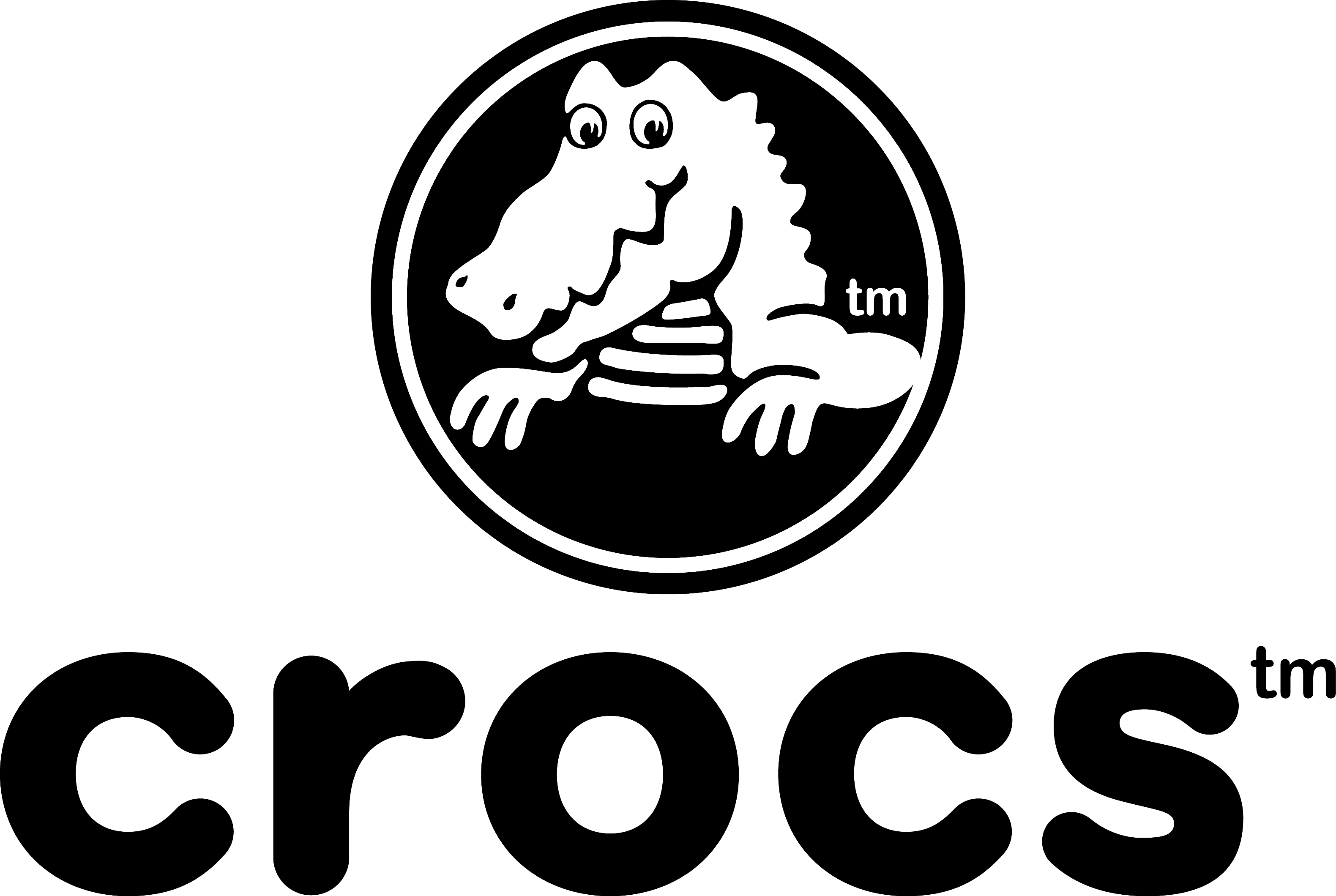 Crocs Inc.
Andrew Turner
Investment Thesis
Buy Crocs Shares
Price Target: $175.00
Key Drivers:
Inorganic Growth
“HEYDUDE” Acquisition
Strong margins growth
Digital-led route to market push
Andrew Turner | CROX
Corporate Overview
Crocs Inc. (NASDAQ: CROX)
World leader in casual footwear
Average Volume Traded: 2,071,430
Founded: 1999
Headquartered in Broomfield, Colorado
Domicile: Delaware
Shareholder Structure:
92.70% of Crocs is owned by institutional investors
Top 3 Shareholders: BlackRock, Fidelity, Vanguard
Andrew Turner | CROX
Business Description: Products
Clogs
Sandals
Jibbitz Charms
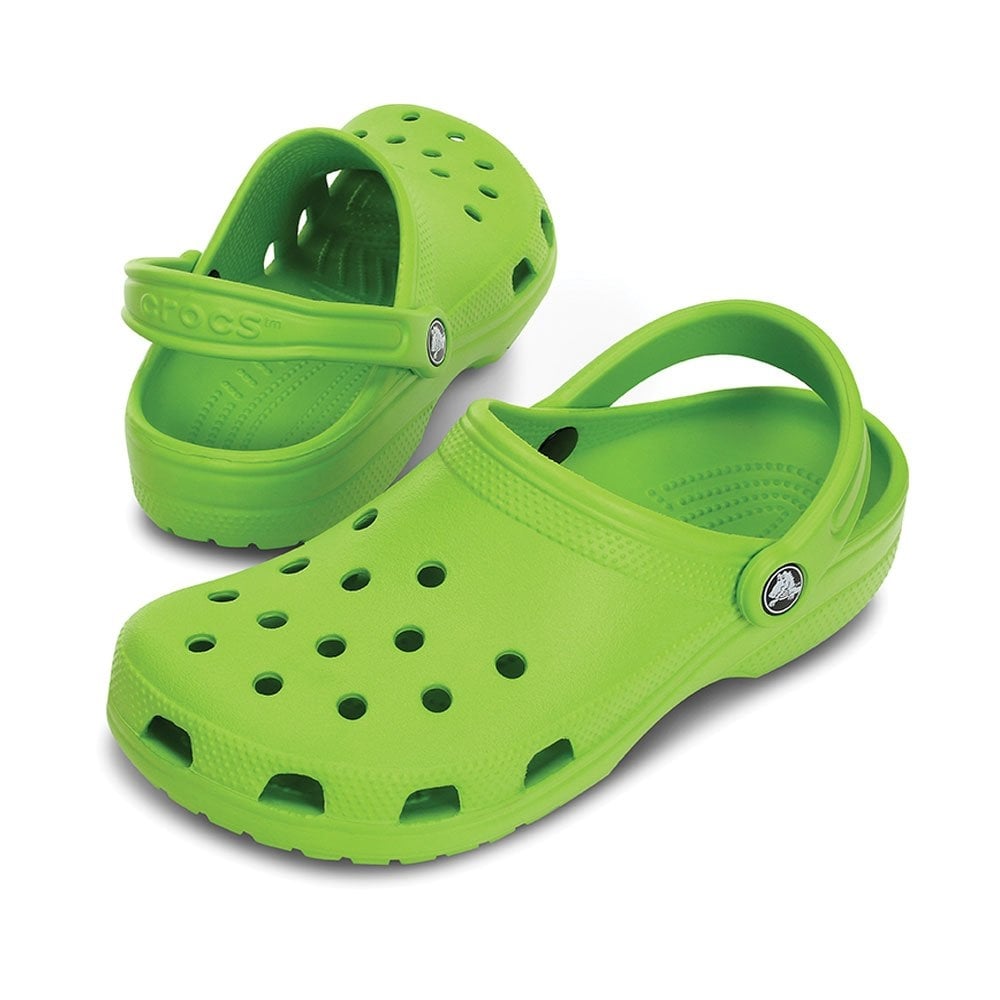 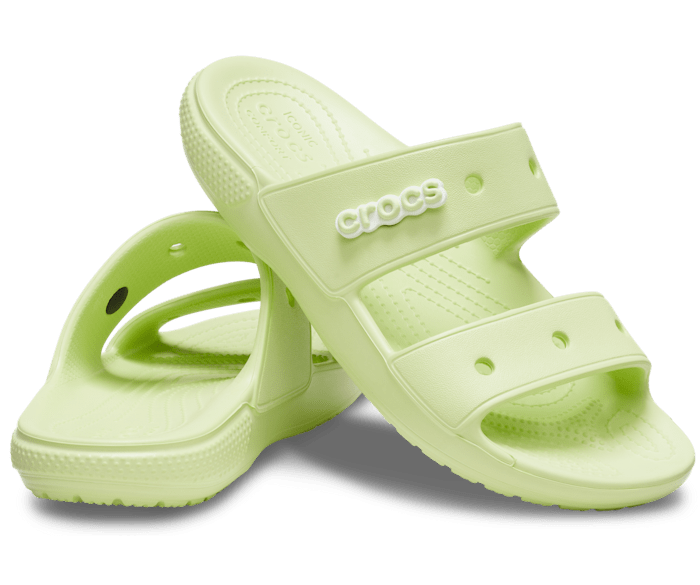 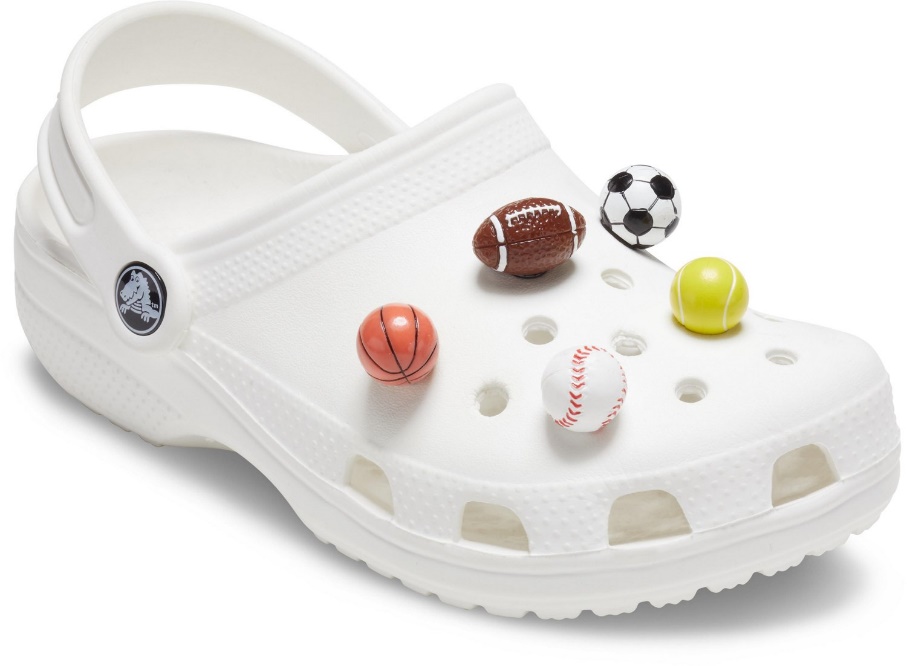 Andrew Turner | CROX
Business Description: Revenue
FY21 Revenue: $2,313.4 M
Product Breakdown:
Clogs drive current revenue
Sandals will drive LT growth
Jibbitz: benefitting from personalization megatrend
Channel Highlights:
Direct-to-Consumer growth 64.4% YoY
Wholesale growth 69.4% YoY
Digital Sales growth 47.6% YoY
Andrew Turner | CROX
Industry Analysis: Footwear
2021 Worldwide Revenue: $391 Billion
Characterized by continuing trend towards athleisure and eCommerce
Manufacturing shift away from China to elsewhere in Southeast Asia 
Increasingly polarized consumer base:
Luxury vs. price-optimizing
Andrew Turner | CROX
Industry Analysis: Footwear
It’s a highly competitive industry
Athletic footwear brands dominate an otherwise fragmented landscape
Andrew Turner | CROX
Financial Analysis: Operating Performance
Andrew Turner | CROX
Financial Analysis: Profitability
Crocs is enjoying high returns on equity and assets
Andrew Turner | CROX
Financial Analysis: HEYDUDE Acquisition
Crocs recently purchased HEYDUDE Shoes for $2.5B
Diversifies CROX product portfolio from single to multi-brand
Builds upon Crocs’ high digital penetration
Ideal fit w/Crocs + LT consumer trends
Accretive to Crocs’ industry leading growth and margins
Immediately accretive to EPS
Management expects delivered revenues of ~$605-$630 million Q1 post-acquisition
Transaction Overview
Andrew Turner | CROX
Valuation – Free Cash Flow Model
Even under conservative assumptions, it seems likely that CROX is undervalued
Average: $166.07
Average: $145.26
Andrew Turner | CROX
Valuation – Free Cash Flow to Equity Model
Average: $215.10
Andrew Turner | CROX
Investment Risks
Macroeconomic Risks:
Continued Supply Chain Disruption
Rising shipping & manufacturing costs
Inflationary pressures
Fading government stimulus
Rising unemployment
Acquisition Risk
Cyclicality
Andrew Turner | CROX
Investment Thesis
Buy Crocs Shares
Price Target: $175.00
Key Drivers:
Inorganic Growth
“HEYDUDE” Acquisition
Strong margins growth
Digital-led route to market push
Andrew Turner | CROX
Q&A
Andrew Turner | CROX